ПРОФЕССИИ БЫВАЮТ РАЗНЫЕ
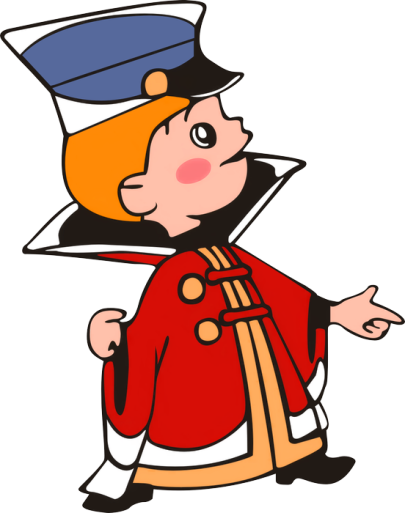 Дидактическая игра по окружающему миру для детей 5-6лет и родителей
Автор воспитатель МБДОУ №19 Горшкова Н.И.
- Цель пособия: развивать  интерес к познанию окружающего мира. 
- Задачи пособия: закреплять представления о профессиях, развивать умение пользоваться мультимедийным пособием.
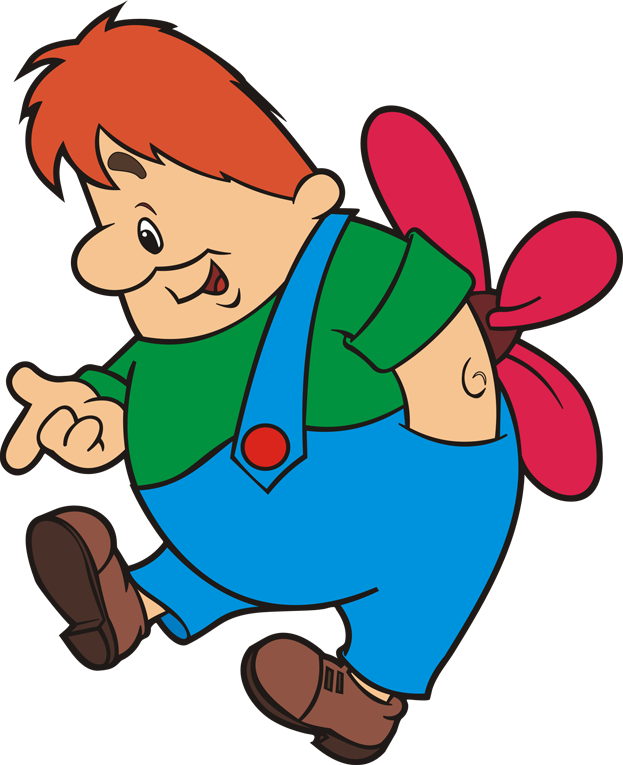 Внимание, родители!
Игры:
Выбери правильную картинку!
Помоги повару выбрать нужные предметы!
Кто потерял свой инструмент?
 
Важно: прочитайте задание ребенку, курсор наводить точно на картинку, неправильные картинки должны исчезнуть.
Найди парикмахера
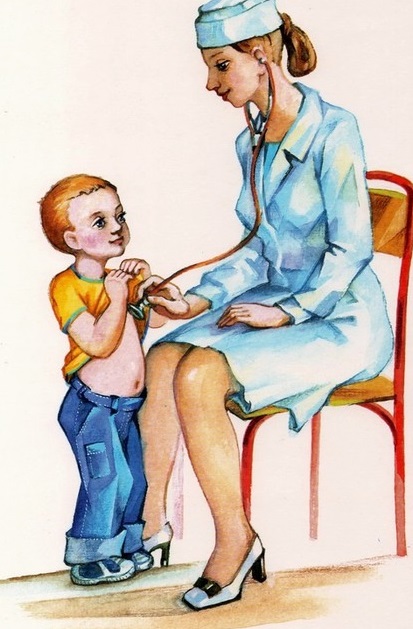 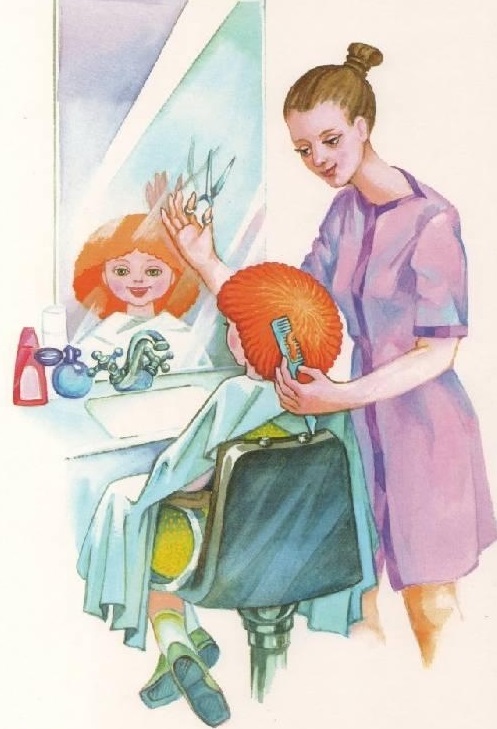 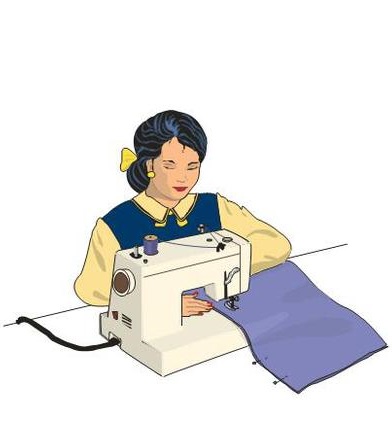 Какой из предметов не пригодиться повару?
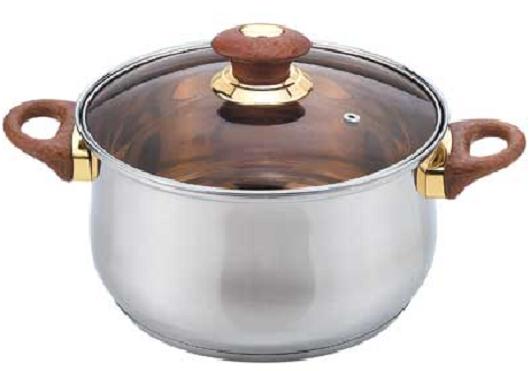 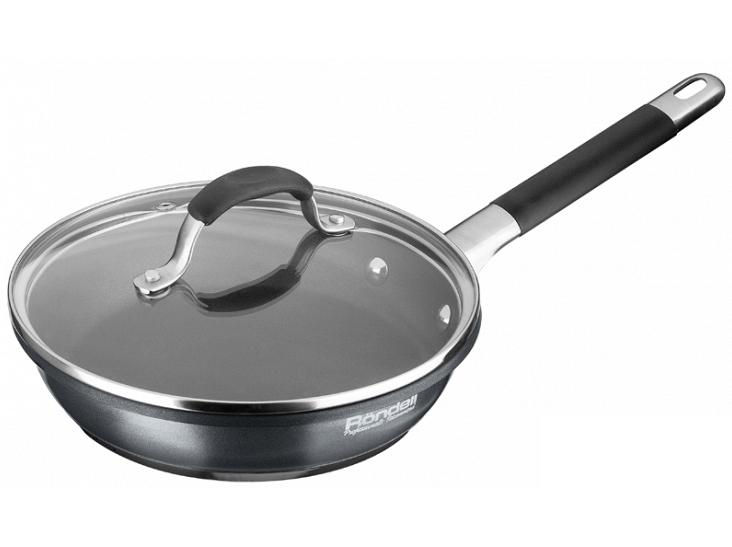 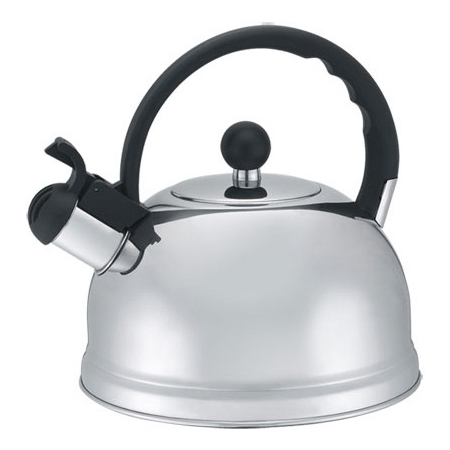 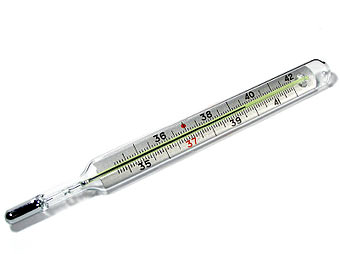 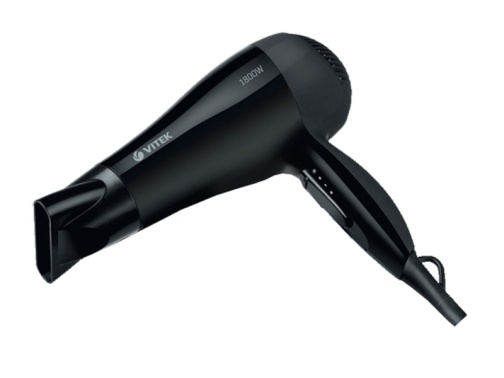 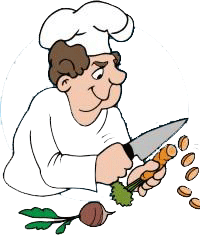 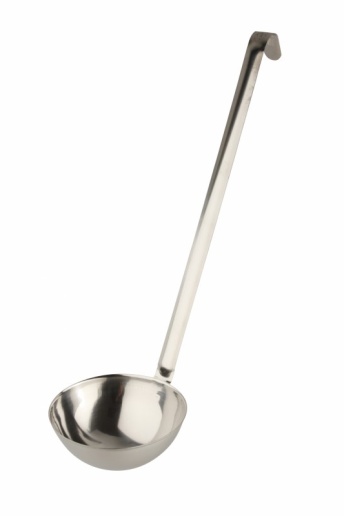 Чей это инструмент?
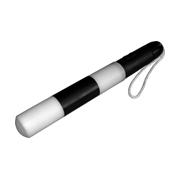 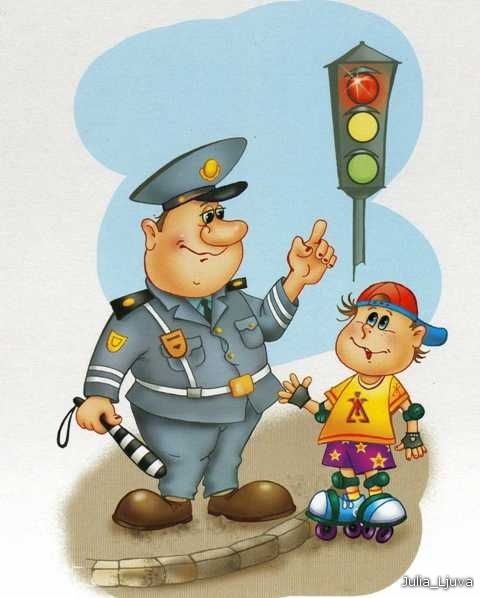 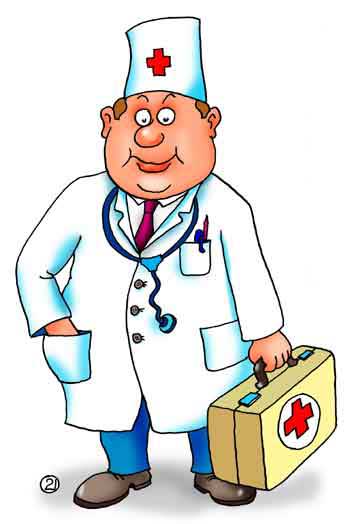 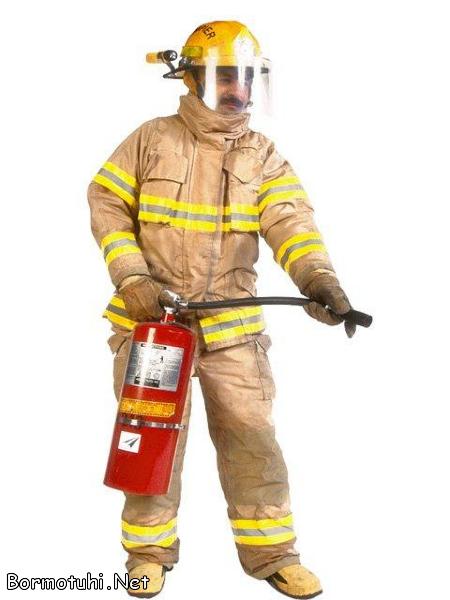 Кем был по профессии дядя Стёпа?
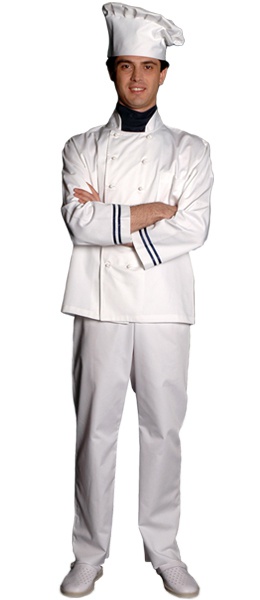 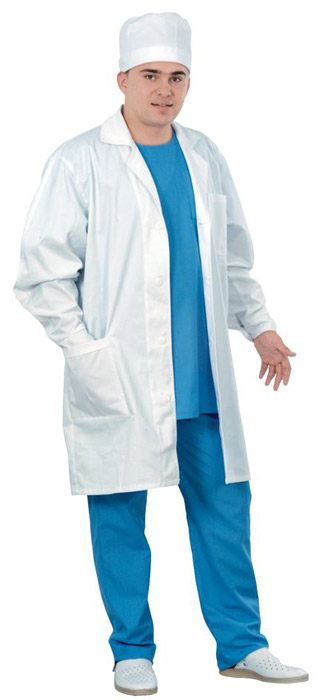 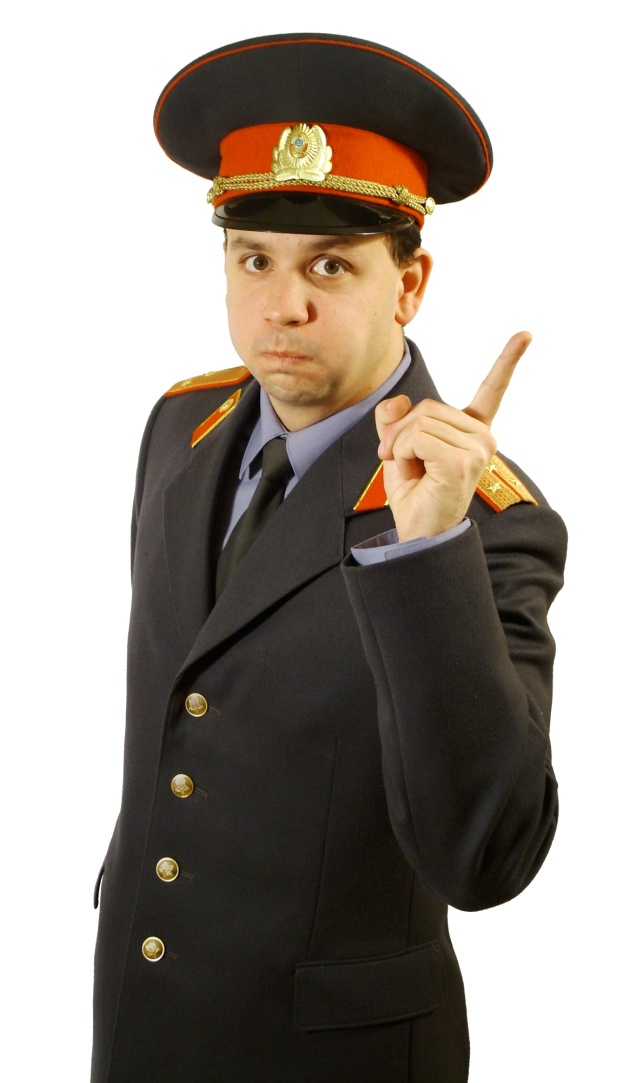 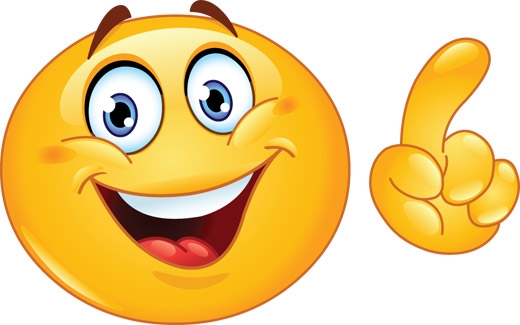 МОЛОДЕЦ!